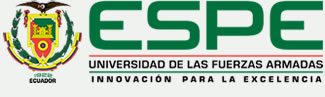 “DISEÑO E IMPLEMENTACIÓN DE UN SISTEMA DE SUPERVISIÓN, MONITOREO Y CONTROL MULTIPROTOCOLO EN UN MÓDULO DEMOSTRATIVO PORTÁTIL”
PROYECTO DE TITULACIÓN PARA LA OBTENCIÓN DEL TÍTULO EN INGENIERÍA

					       AUTOR:
Kevin A. Miranda L.
JUSTIFICACIÓN E IMPORTANCIA
OBJETIVO GENERAL
Desarrollar e implementar un sistema de adquisición, supervisión, monitoreo y control multiprotocolo basado en servidor web en un módulo demostrativo portátil.
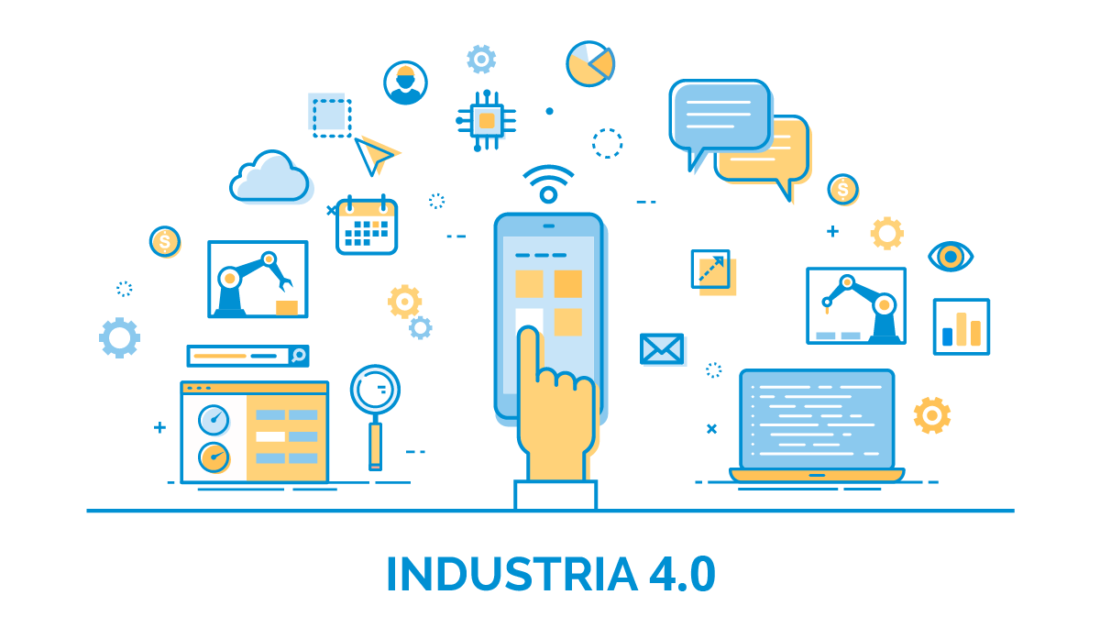 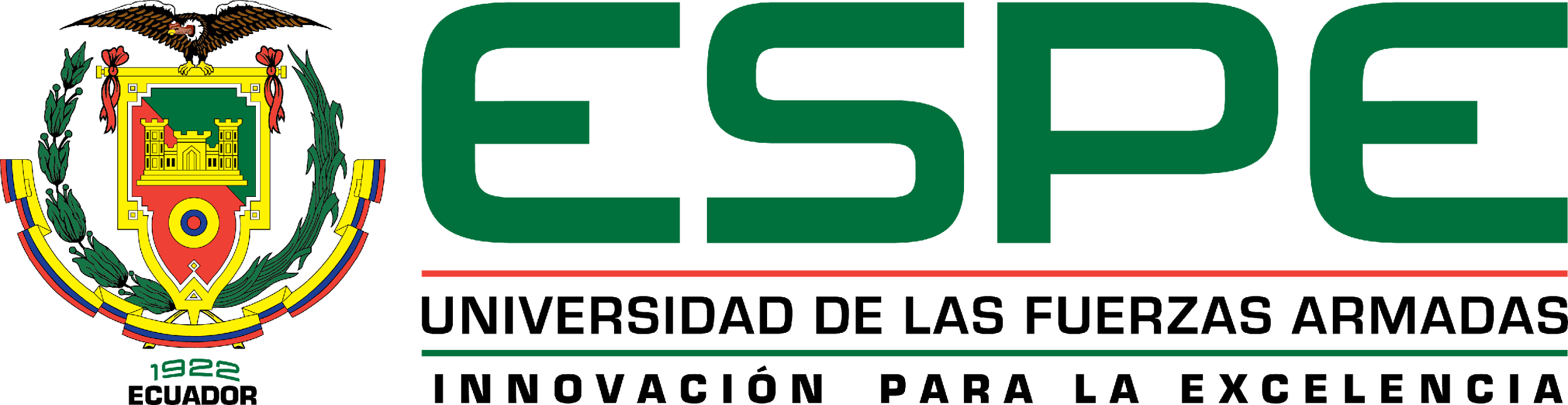 OBJETIVOS ESPECÍFICOS
- Realizar un análisis y reparación del Hardware del módulo demostrativo portátil, en base a las especificaciones de los beneficiarios.

- Diseñar e implementar una red multiprotocolo Modbus RTU y Modbus TCP (Ethernet), mediante el uso de servidores OPC y equipos compatibles.

- Integrar los diferentes sistemas para el conformar el sistema de monitoreo, adquisición y control.

- Realizar pruebas de funcionamiento para verificar el correcto funcionamiento del dispositivo portátil.
ETAPAS DEL PROYECTO
ANÁLISIS DEL ESTADO INICIAL DEL MÓDULO
PROPUESTA PARA EL NUEVO MÓDULO
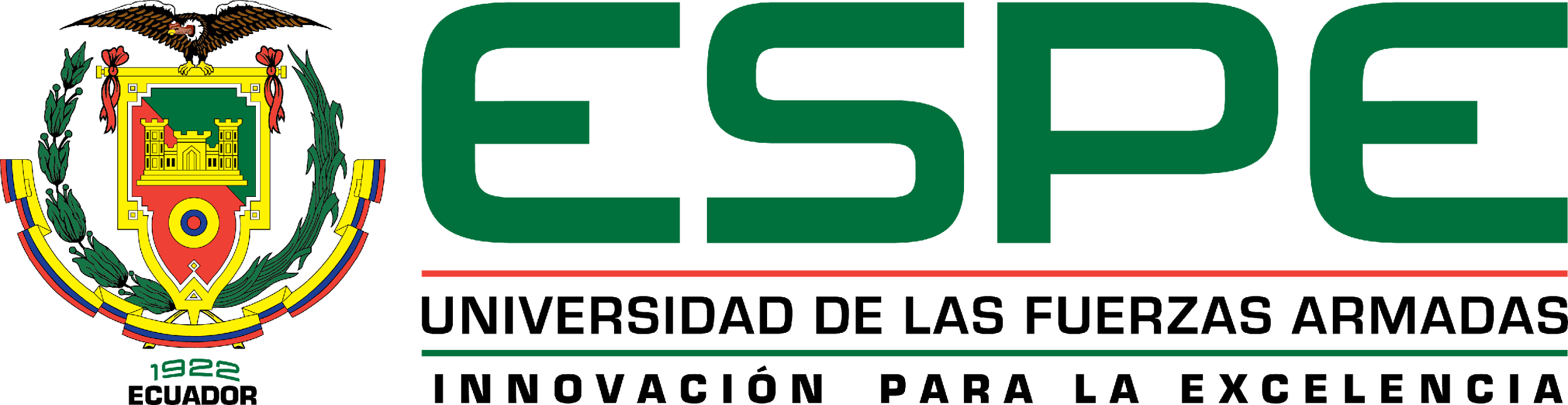 MONTAJE Y CONEXIÓN DE HARDWARE
EQUIPOS UTILIZADOS
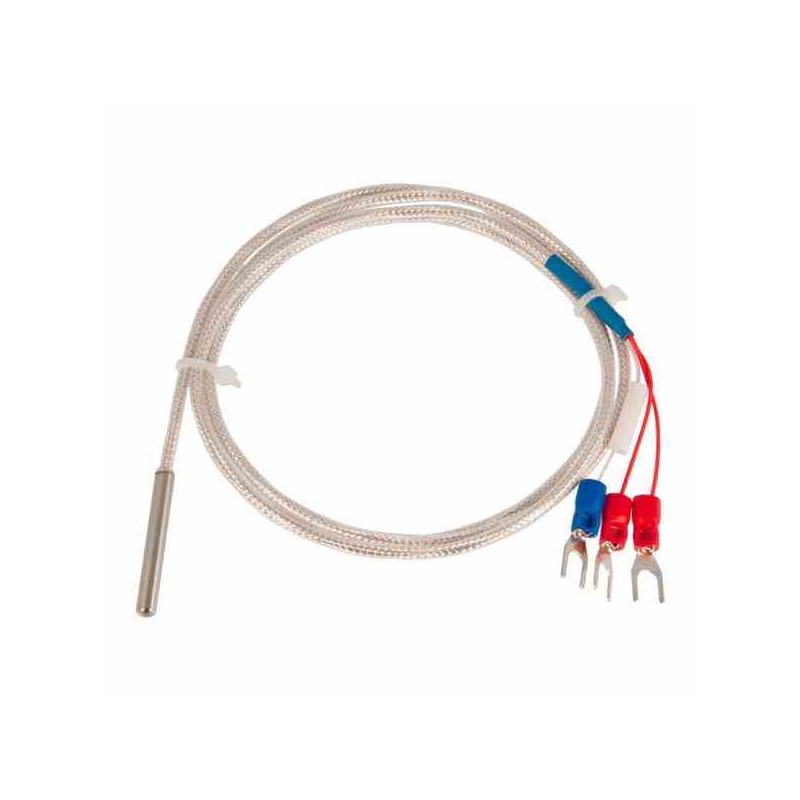 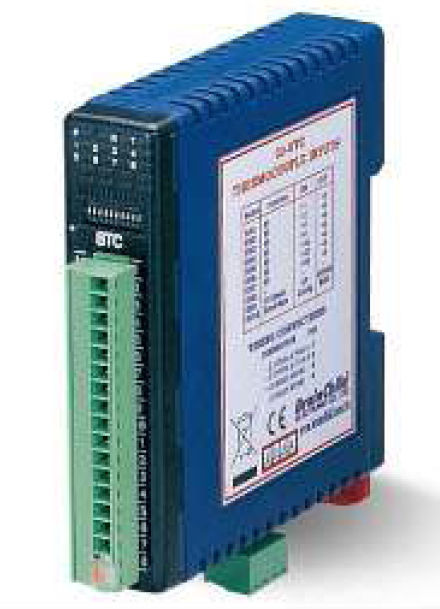 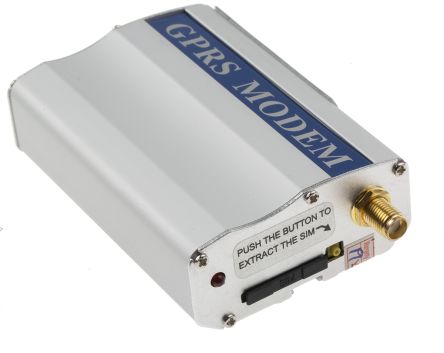 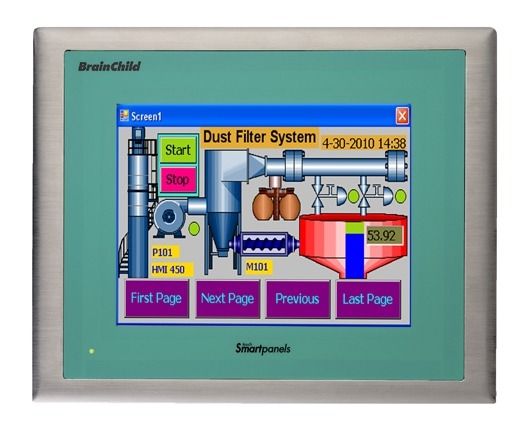 Tarjeta IO DAIO
Modem GSM
Pantalla HMI 450
PT100 Industrial
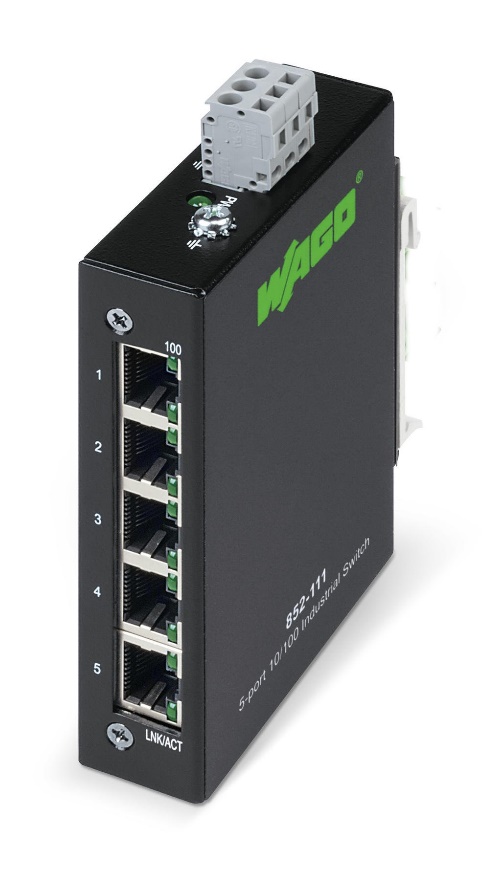 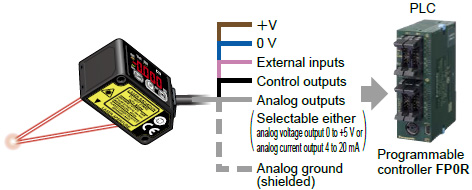 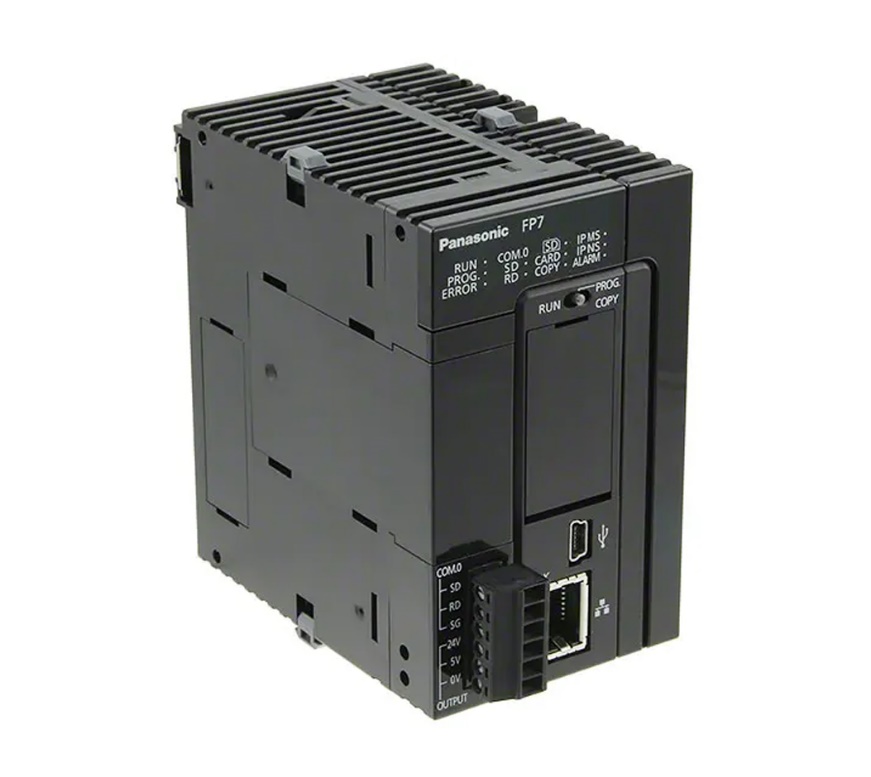 Sensor láser HG-C1100
Switch Wago
PLC FP7
DISTRIBUCIÓN FÍSICA PARTE SUPERIOR
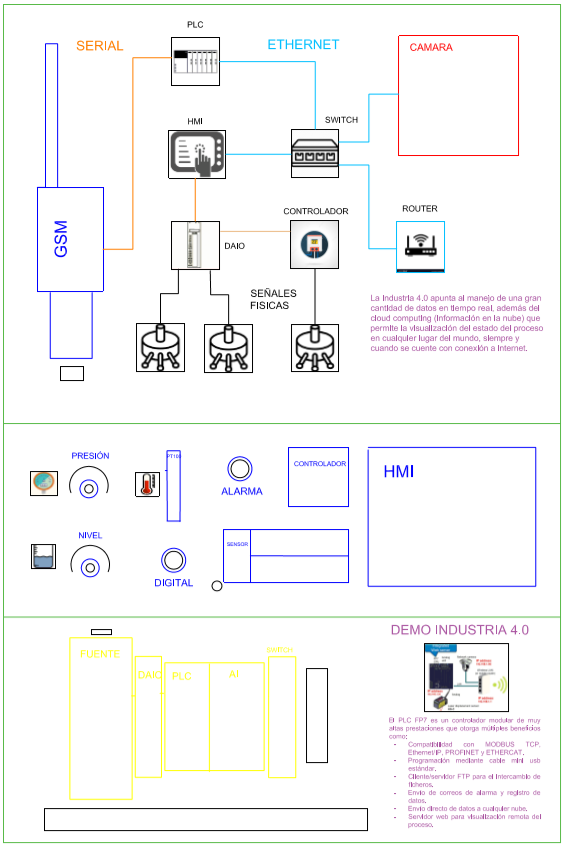 DISTRIBUCIÓN FÍSICA PARTE INFERIOR
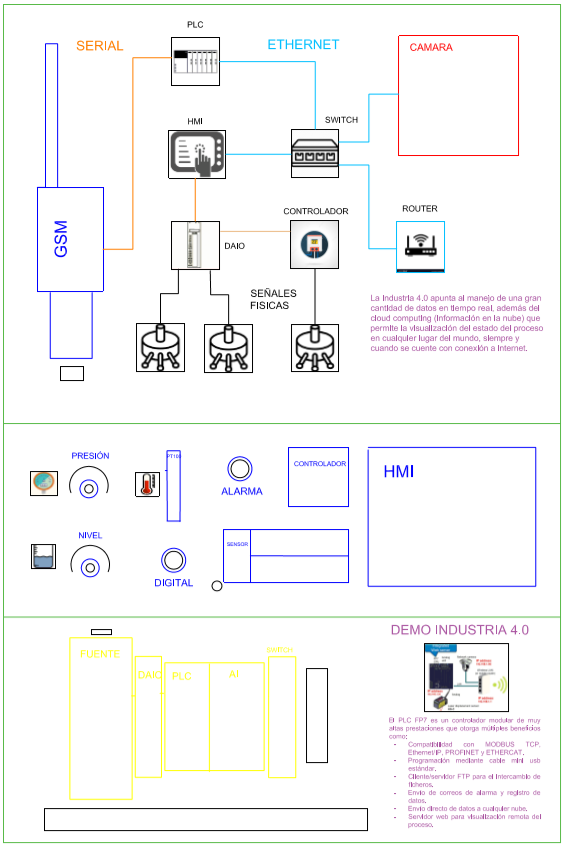 ARQUITECTURA DE RED
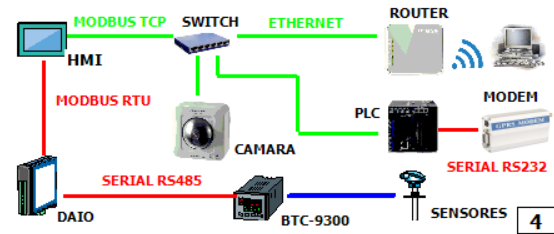 PROGRAMACIÓN DE DISPOSITIVOS
PANEL STUDIO
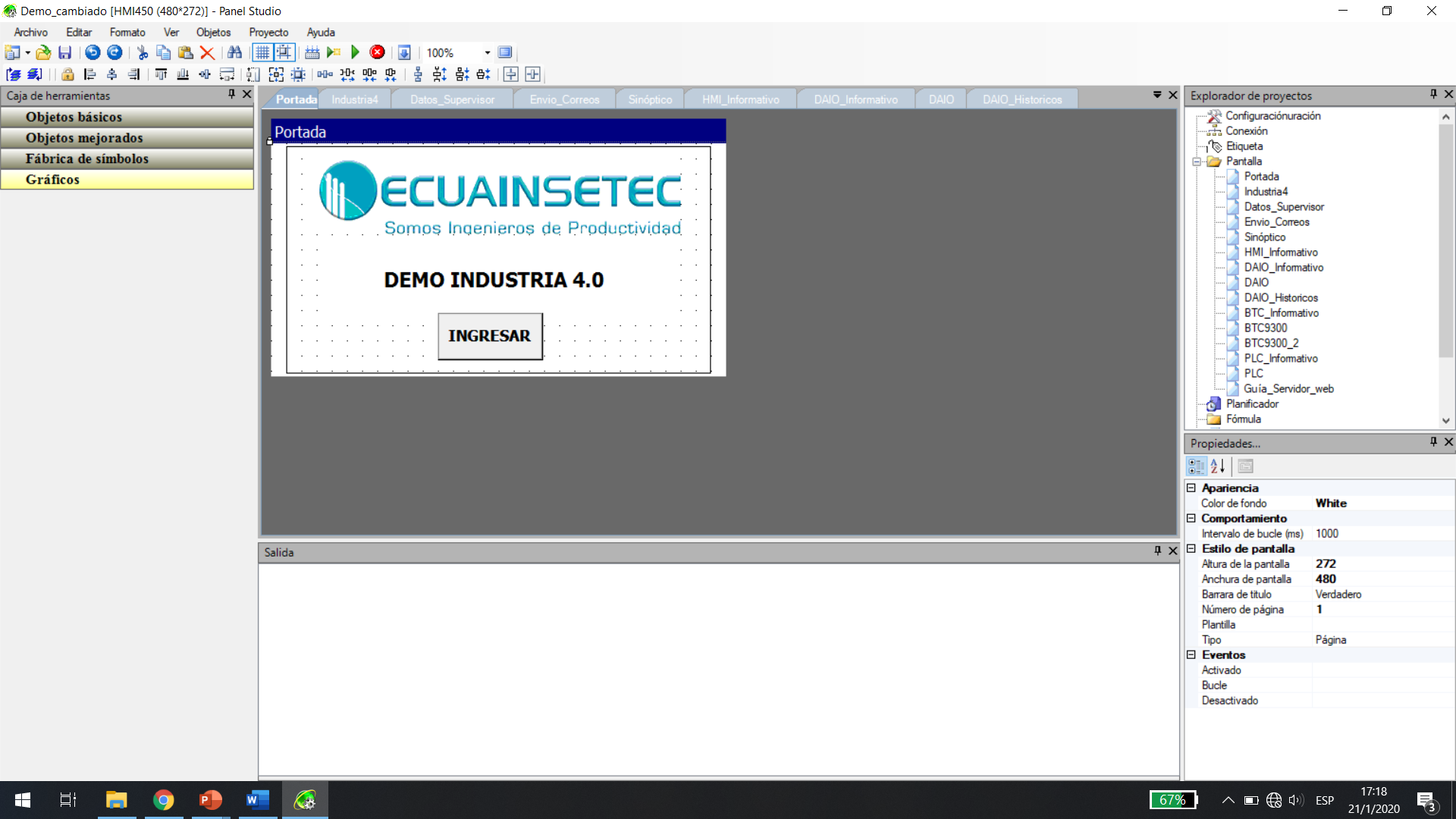 CONTROL FPWIN PRO7
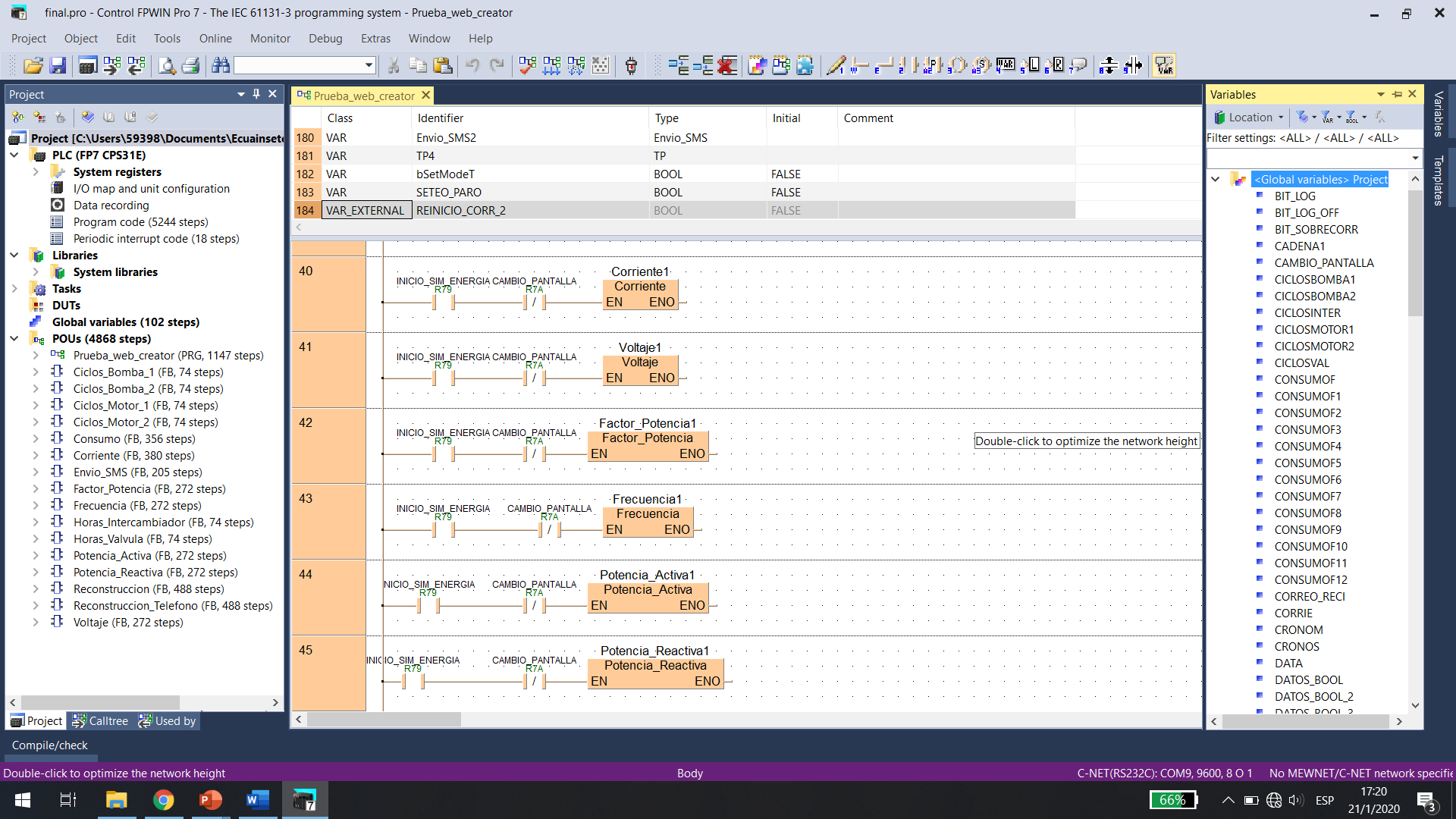 CONTROL WEB CREATOR
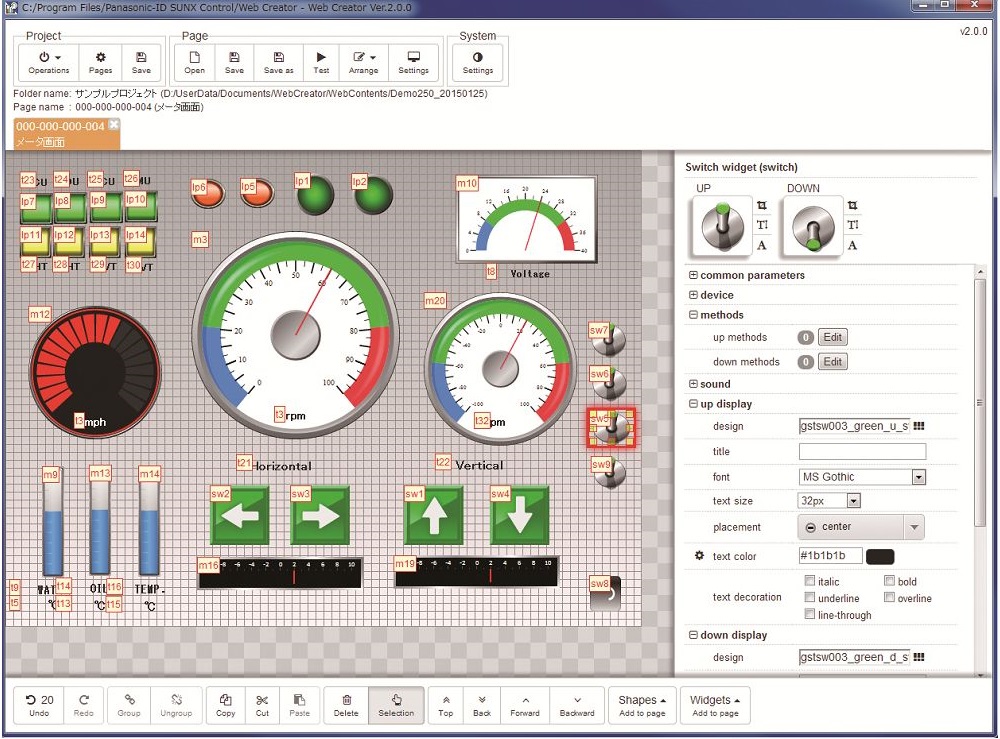 PRUEBAS, CORRECCIONES Y RESULTADOS
CONCLUSIONES
- A través del desarrollo del presente proyecto se ha diseñado e implementado un sistema de adquisición, supervisión, monitoreo y control multiprotocolo basado en servidor web en un módulo demostrativo portátil, que permita a Ecuainsetec presentar a la industria ecuatoriana un conjunto de soluciones para las necesidades de automatización de todo tipo de proceso industrial.
- El desarrollo del presente proyecto cumple con todos los requerimientos especificados por la empresa auspiciante, el ensamblaje del tablero de control del módulo demostrativo y el posicionamiento de los dispositivos, permiten un manejo eficiente y sencillo de toda la red y una presentación comercial llamativa, como consecuencia los asesores técnicos podrán realizar una presentación adecuada al cliente.
- Se implementó de manera correcta la red multiprotocolo sin el uso de conversores de protocolo y con dispositivos de marcas diferentes, usando conexiones de servidor OPC por medio de un dispositivo que cumple la función de puente entre protocolos, esta es una alternativa útil que ayuda a cambiar el falso paradigma de que es necesario utilizar únicamente dispositivos de la misma marca o un conversor de protocolo para que una red industrial funcione correctamente y de manera segura.
CONCLUSIONES
- A través del desarrollo del presente proyecto se ha diseñado e implementado un sistema de adquisición, supervisión, monitoreo y control multiprotocolo basado en servidor web en un módulo demostrativo portátil, que permita a Ecuainsetec presentar a la industria ecuatoriana un conjunto de soluciones para las necesidades de automatización de todo tipo de proceso industrial.
- El desarrollo del presente proyecto cumple con todos los requerimientos especificados por la empresa auspiciante, el ensamblaje del tablero de control del módulo demostrativo y el posicionamiento de los dispositivos, permiten un manejo eficiente y sencillo de toda la red y una presentación comercial llamativa, como consecuencia los asesores técnicos podrán realizar una presentación adecuada al cliente.
- Se implementó de manera correcta la red multiprotocolo sin el uso de conversores de protocolo y con dispositivos de marcas diferentes, usando conexiones de servidor OPC por medio de un dispositivo que cumple la función de puente entre protocolos, esta es una alternativa útil que ayuda a cambiar el falso paradigma de que es necesario utilizar únicamente dispositivos de la misma marca o un conversor de protocolo para que una red industrial funcione correctamente y de manera segura.
CONCLUSIONES
- Al ser un módulo demostrativo portátil, la red no se implementó en función a un proceso industrial por lo que fue necesaria la simulación de procesos industriales en los cuales se apliquen los elementos de adquisición, monitoreo y control, logrando un funcionamiento óptimo de cada simulación, la transmisión y monitoreo correcto de las señales y el control vía pantalla HMI, vía tablero o vía servidor web de los elementos controlables de la programación.
- El uso de sensores en la industria moderna se ha facilitado debido a que muchos dispositivos de adquisición de datos comprenden ya los circuitos de acondicionamiento necesarios para obtener la señal requerida, incluso en el desarrollo de este proyecto se usaron sensores inteligentes, los cuales pueden unirse a un bus de campo en una red de sensores de manera eficiente y se los puede programar directamente en su propio mando de control sin necesidad de ningún autómata o programa de pc.
- Mediante el uso de un servidor web se pudo implementar un manejo de datos en la nube y el control de funciones de los procesos industriales de manera remota, siendo aplicaciones de la industria 4.0, como la supervisión y manejo de gran cantidad de datos (big data), información en la nube (cloud computing) y manejo remoto de procesos (ioT).
RECOMENDACIONES
- Al momento de transportar el módulo es necesario asegurarse de desconectar los cables ethernet del switch, desconectar la antena del modem GSM y el casete de entradas analógicas del PLC para que el portafolio se cierre sin inconvenientes.
- Para prender el módulo asegurarse de que todo lo que se desconectó previamente se encuentre conectado, además antes de comenzar la presentación es necesario verificar que la red tenga acceso a internet.
- Debido a que todos los elementos utilizados en el desarrollo del módulo son industriales, los pines de conexión se encuentran inmersos en sockets des conectables, por lo que en el caso de que exista algún fallo de conexión entre dispositivos o con las señales físicas, se debe verificar que cada socket este correctamente incrustado.
- Para el uso de la pantalla HMI, debido a la versión que es antigua, el touch tiene un retardo para ejecutar la acción por lo que al haber presionado en algún botón o en alguna parte de la pantalla se debe esperar un momento a que se ejecute la acción deseada, no se debe presionar varias veces.
Gracias por su atención